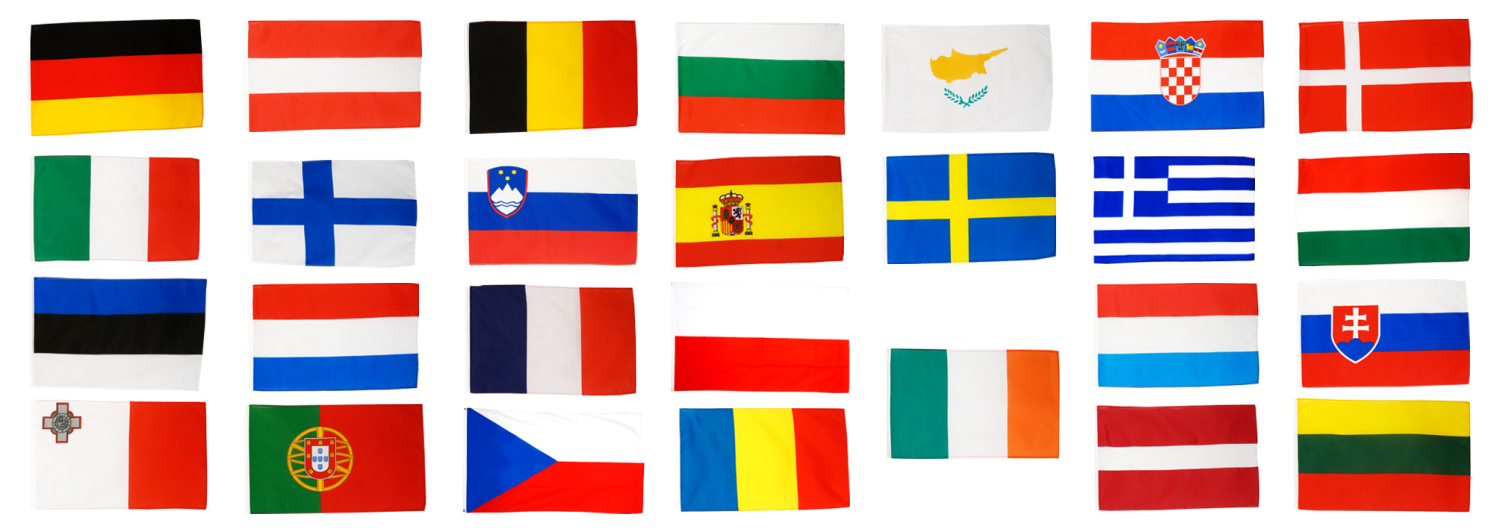 MEIN URLAUBSHIT
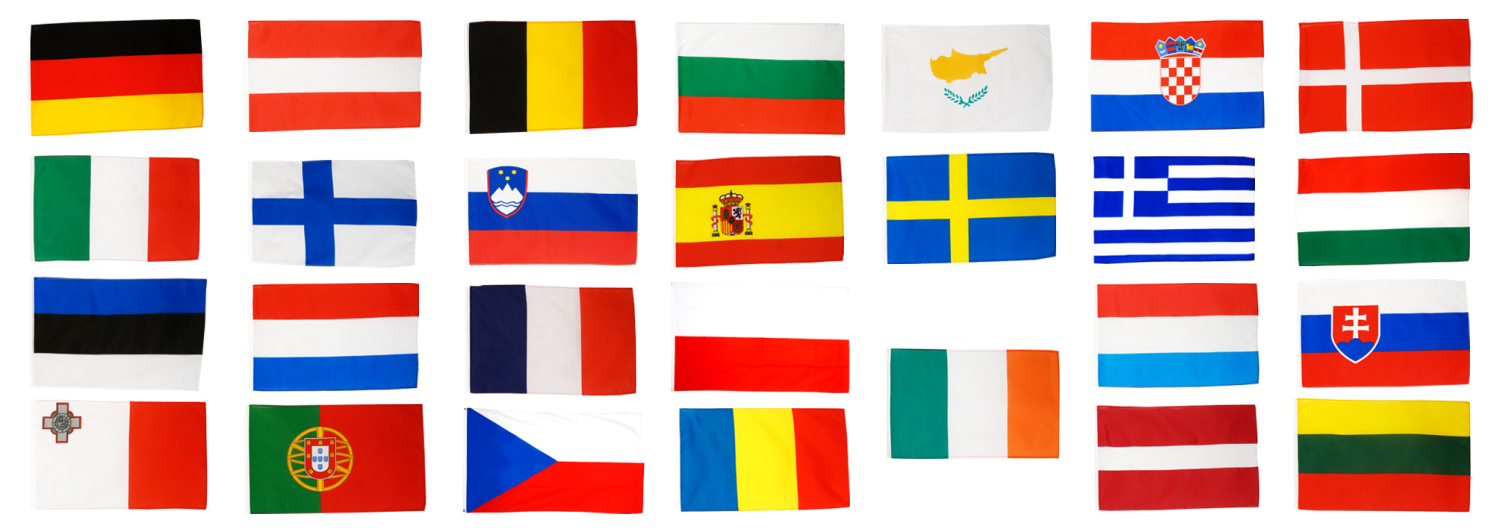 Erkennst du einige Länder?
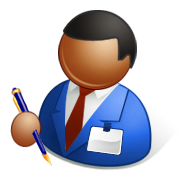 (Übungsheft Seite 72)
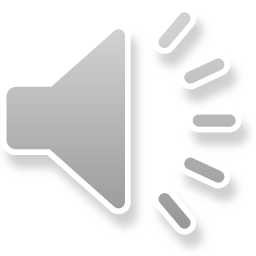 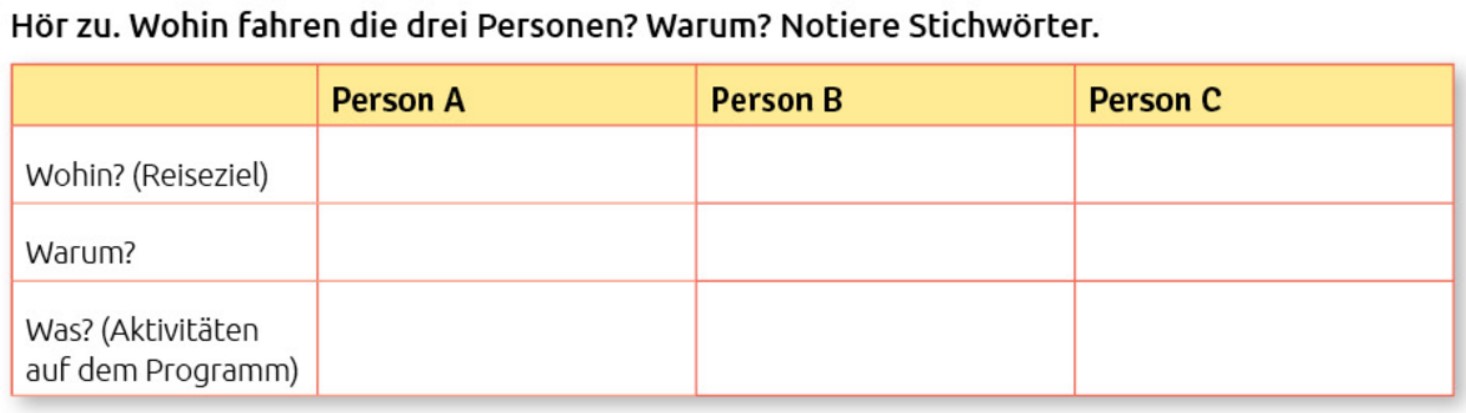 Die Person A fährt ….., weil …